Unit 3
Could you please clean your room?
R  八年级下册
第2课时
WWW.PPT818.COM
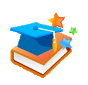 Review
Could you please make sentences with these phrases in the past tense?
take out the trash          do chores                    
do the dishes                  sweep the floor              
make dinner                  make the bed               
fold the clothes
Could you please make sentences with these phrases in the past tense?
clean the living room         help out with   
at least                                 finish doing sth. 
be back from shopping      see this mess
mother clean
Talk about the housework.
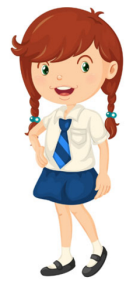 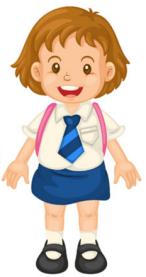 What kind of chores did you do last weekend?
I did the washes.
3a
Read the story and answer the questions.
1. Why was Nancy’s mom angry with her?
Nancy wanted to watch TV first before taking the dog out for a walk. Nancy watched TV all the time instead of helping out around the house.
2. Did they solve the problem? How?
Yes, they did. Both Nancy and her mother did not do any housework for a week. The house got so messy that Nancy could not even find a clean dish or a clean shirt. She decided to do the housework to make the house clean and tidy again. She apologized to her mom and said that she finally understood they need to share the housework in order to have a clean and comfortable home.
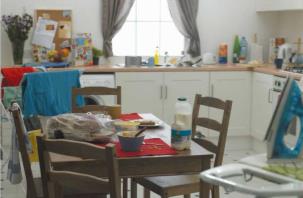 Last month, our dog welcomed me 
when I came home from school. He
wanted a walk, but I was too tired. 
I threw down my bag and went to 
the living room. The minute I sat 
down in front of the TV, my mom came over.
“Could you please take the dog for a walk?” she asked.
“Could I watch one show first?” I asked.
“No!” she replied angrily. “You watch TV all the time and never help out around the house! I can’t work all day and do housework all evening.”
“Well, I work all day at school, too! I’m just as tired as you are!” I shouted back.
My mom did not say anything and walked away. For one week, she did not do any housework and neither did I. Finally, I could not find a clean dish or a clean shirt.
The next day, my mom came home from work to find the house clean and tidy.
“What happened?” she asked in surprise.
“I’m so sorry, Mom. I finally understand that we need to share the housework to have a clean and comfortable home,” I replied.
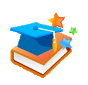 Language points
1.The minute I sat down in front of the TV, my 
   mom came over.
the minute在此引导时间状语从句，意为“一……就……”，相当于as soon as。
他一到那里，我就告诉他。
I’ll tell him the minute he gets there.
2. I’m just as tired as you are!
     as ... as 意为 “和……一样” ，表示同级的比较。使用时要注意第一个as为副词，第二个as为连词。其基本结构为：as + adj./ adv. + as。
如：This film is as interesting as that one.
         这部电影和那部电影一样有趣。
         Your pen writes as smoothly as mine.
         你的钢笔书写起来和我的一样流畅。
3.For one week, she did not do any housework and neither did I.
“neither+助动词/系动词/情态动词+主语”表示上句
  否定的情况也适合于后者。
他们昨天没有看电视。我也没看。
—They didn’t watch TV yesterday.
—Me neither./ Neither did I.
【拓展】neither也不，两者都不。
        固定搭配neither…nor…意为“既不……也不……”，此短语常连接两个并列主语，谓语动词遵循“就近原则”。
Read the sentences below. Underline the sentences from the reading that mean the same thing.
3b
1. Neither of us did any housework for a week.

2. My mom came over as soon as I sat down in front of the TV.

3. You’re tired, but I’m tired, too.
For one week, she did not do any housework and neither did I.
The minute I sat down in front of the TV, my mom come over.
I’m just as tired as you are!
Decide whether the underlined words in the sentences are verbs or nouns. Then write another sentence using the underlined word in the other form.
3c
Could you take the dog for a walk? (noun)

2. Could I watch one show first?
I walked home from school. (verb)
(noun)
Let’s show a picture to you. (verb)
3.I can’t work all day. 

4.You watch TV all the time.

5.“What happened?” she asked in surprise.
(verb)
She has a lot of work to do this weekend. (noun)
(verb)
How much is that watch? (noun)
(noun)
It won’t surprise me if he fails the exam. (verb)
Grammar Focus
情态动词could的用法
情态动词could构成的句型用于向对方委婉地提出请求或征求对方的许可。用于疑问句中，可代替can，在时间上与can没有区别，但语气要比can委婉、有礼貌。其答语没有固定的形式，但要符合上下文的语境。
1.委婉地请求别人做某事
(1)句型：“Could you do…?/Could you please do…?”
     意为“你能……吗?”或“请问你能……吗?”
(2)对这种提出请求的句子的回答：
     ①肯定回答：Certainly./Of course./With pleasure./
                              No problem./Yes, sure.
     ②否定回答： No, I can’t./Certainly not./
                              No, I’m afraid I can’t.
例：你能整理你的床铺吗？
        好的，当然可以。
      —Could you please make your bed? 
      —Yes, sure.
2.委婉地请求别人允许自己做某事
(1)句型“Could I do…？”意为“我可以做……吗？”
(2)对这种征求许可的句子的回答：
①肯定回答：Yes, you can./Certainly./Yes, sure.
②否定回答：No, you can’t./No, I’m afraid you can’t.
例：妈妈，我明天可以和朋友去逛街吗？
       不行，你要上钢琴课。
      —Could I go shopping with my friend   
          tomorrow, Mom?
      —No, you can’t. You should take your 
          piano lessons.
Write R for requests and P for permissions.
4a
1. ___ Could I hang out with my friends after    
           the movie? 
2. ___ Could you please pass me the salt? 
3. ___ Could I borrow that book?
4. ___ Could you help me do the dishes?
5. ___ Could you lend me some money?
P
R
P
R
R
Then match each one with the correct response.
d
1. ___ Could I hang out with my friends after the movie? 
2. ___ Could you please pass me the salt? 
3. ___ Could I borrow that book?
4. ___ Could you help me do the dishes?
5. ___ Could you lend me some money?
a
c
e
b
a. Yes, here you are. 
b. Hmm. How much do you need?
c. Yes, sure. No problem. I finished reading it last night.
d. Yes, but don’t come back too late.
e. No, I can’t. I cut my finger and I’m trying not to get it wet.
Fill in the blanks in the conversation.
4b
A: I hate to ___ chores.
B: Well, I hate some chores too, but I like other chores.
A: Really? Great! ______ I ask you to _____ me with 
      some chores then? 
B: What do you need help with?
A: ______ you please _____ my clothes for me?
B: I don’t want to do that! It’s boring!
do
help
Could
Could
fold
A: OK. Then _____ you ______ do the dishes for me?
B: Sure, no problem. But _____ we go to the movies 
    after that?
A: Sure. I’ll finish my homework while you help me 
     with the dishes. Then we can go to the movies.
please
could
could
Make a list of things your group needs to do for a camping trip. Then discuss who will do them and complete the chart.
4c
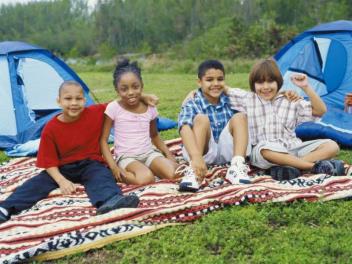 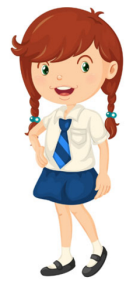 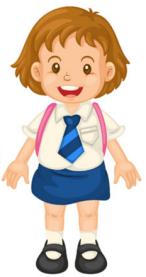 Could you please bring a tent, Liu Chang?
Sure. And could 
you please…?
Sorry, I can’t. I have to…
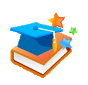 Exercise
C
(      )1. —Excuse me, could you help me with the heavy box?
             —__________.
             A. Yes, I do           B. It doesn’t matter
             C. Of course
C
(    )2. —Could I have your name, please?
           —_____________.
          A. Sorry, I’m not       B. Yes, you could
          C. You can call me Jenny
(    )3. —Could I use your bike?
          —Sure, you _________.
          A. might         B. can           C. should
B
A
(    ) 4. Could you please ___ me look  for my dog? 
             A. help        B. helped        C. to help
(    ) 5. My brother is ________ his homework and my mother is ________ dinner. 
A. making; making        B. doing; making 
C. making; doing
B